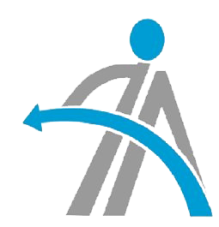 Online Advertising Company
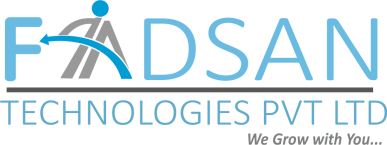 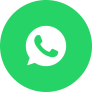 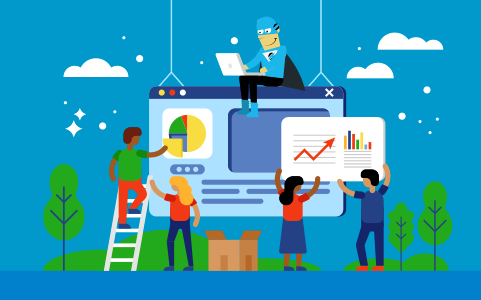 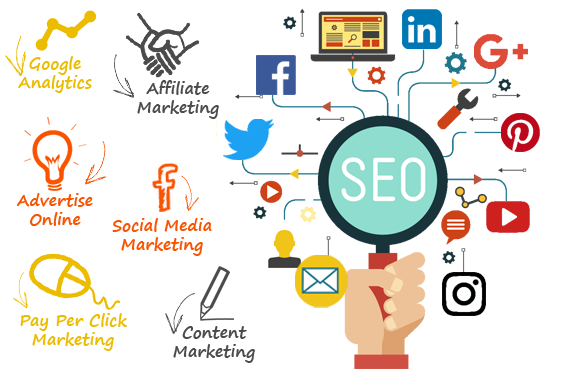 FadsanTechnologiesOfficial                fadsantechno               FadsanTech.Official                fadsantechnologies
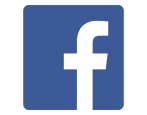 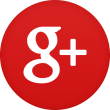 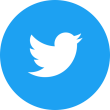 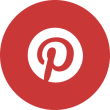 Build your profile, drive awareness and generate leads. Advertising through Fadsan will help you reach an engaged, motivated audience looking for solutions to their marketing challenges.
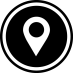 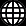 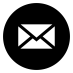 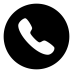